RESUSCITACE
Cíle přednášky
Na konci přednášky by  mělo být jasné:

    - jak zhodnotit postiženého s kolapsem,
- jak provádět kompresi hrudníku a záchranné dýchání,
- jak uložit osobu v bezvědomí do zajišťovací polohy (Rautekova, stabilizovaná),
- jak pracovat bezpečně  s automatickým externím defibrilátorem - AED.
http://www.erc.edu/index.php/doclibrary/en/31/
Důležité obecné informace
incidence NZO se odhaduje na 
    60 -100 případů/100 000obyvatel/rok

Do hospitalizace přežije zhruba 
    5 - 15 % postižených/8 – 40 % při KF


KPR přihlížejícími (v průběhu 1-2 minut)                 


                       
 ↑ přežití až na  > 60 %.
Resuscitace
NZO (Náhlá Zástava Oběhu) – situace, při které            	došlo k náhlému přerušení cirkulace krvi                      	v systémovém krevním oběhu.

Příčiny NZO: primárně kardiální zástava
                      hypoxická zástava

Reverzibilní – „4H“ + „4T“
(hypoxie, hypotermie, hypovolémie, hypo/hyperkalémie, tenzní pneumotorax, tamponáda srdeční, toxické účinky, trombóza srdeční/plicní)
Klinický obraz NZO
bezvědomí

terminální dechová aktivita = gasping, přecházející v bezdeší

žádná další spontánní aktivita
NR – neodkladná resuscitace
Neodkladná Resuscitace - Soubor na sebe navazujících léčebných postupů směřujících k neprodlenému obnovení oběhu okysličené krve u osoby, postižené NZO s cílem uchránit před nezvratným poškozením zejména mozek a myokard.                                          
                                         (Ondřej Franěk)
NR (2)
základní podmínkou pro dosažení příznivého výsledku a dobré kvality dalšího života resuscitovaného je:
    maximální zkrácení doby od vzniku zástavy srdce do obnovení spontánní srdeční akce a krevního oběhu!!! 

za běžných podmínek po 3 minutách přerušení dodávky kyslíku tkáním mozku dochází k odumírání buněk mozku  doživotní poškození mozku až smrt.
NR (3)
Základní neodkladná resuscitace (Basic Life Support – BLS)

Rozšířená neodkladná resuscitace (Advanced Life Support –ALS)

Basic (European) Paediatric Life Support, Advanced Paediatric Life Support, Basic Neonatal Life Support
PRÁVNÍ ASPEKTY I.
Každý má právo na poskytnutí první pomoci, kterou zajišťuje zdravotnická záchranná služba. PP se poskytuje občanům ČR bezplatně, jsou-li řádně pojištěni. (Zákon č. 20/1966 Sb. Národního shromáždění O péči o zdraví lidu ve znění pozdějších předpisů)

Každý člověk je povinen PP poskytnout člověku v nesnázích, při poškození jeho zdraví, s výjimkou situací, kdy se sám zachránce cítí být ohrožen na životě.
PRÁVNÍ ASPEKTY II. (1)
Nezahajovat  KPR při:
diagnóze smrti [posmrtné skvrny, posmrtná ztuhlost, mrtvolný zápach],
terminální fázi neléčitelného onemocnění,
při zákonné popravě,
V případech, kdy je zachránce vystaven nebezpečí své osoby,
úrazech neslučitelných se životem
Pokud prokazatelně uplynul od zástavy   
     krev. oběhu časový interval delší než 15 minut.
PRÁVNÍ ASPEKTY II. (2)
u nemocných v terminální fázi nevyléčitelného onemocnění – po dohodě týmu by mělo být v dokumentaci nemocného zaznamenáno, že nemocný nebude resuscitován : 

NTBR – not to be reanimated 
CMO – comfort measures only
DNR -  do not resuscitate
PRÁVNÍ ASPEKTY II. (3)
Ukončení úspěšné resuscitace
Vitální funkce jsou úspěšně obnoveny
Postižený je předán ZZS

Ukončení neúspěšné resuscitace 
(Metodické opatření 32/1974 věstníku MZČR)
při asystolii (úplné zástavě srdeční činnosti) 
    po 30 min
při fibrilaci komor (zbytková elektrická aktivita) 
    po 60 min
PRÁVNÍ ASPEKTY II. (4)
Ukončení neúspěšné resuscitace
intervalu mezi zástavou oběhu a zahájením základní neodkladné KPR delším než 5 (15) minut u dospělých a 20 minut u dětí, při hypotermii 40 minut,

intervalu mezi základní neodkladnou KPR a rozšířenou KPR delším než 30 minut,

zachránci jsou zcela vyčerpaní,

zachránci jsou vystaveni ohrožení života (lavina, požár, sesutí trosek, výbuch),

postižený nejeví známky zlepšení životních funkcí ani po 30 minutách resuscitace,

jsou přítomny jisté známky smrti.
UKONČENÍ KPR
VÝJIMKY: 
stavy podchlazení resuscitujeme do ohřátí postiženého na normální tělesnou teplotu,

malé děti resuscitujeme až 60 minut,

stavy po tonutí, intoxikace.
Základní podpora života (1)
Všechny aktivity jsou podřízené 2 zásadám:
1. co nejjednodušší pro zapamatování  a nácvik.
2. co nejúčinnější pro obnovení činnosti srdce.

Absolutní prioritu při náhlé srdeční zástavě                  
má zajištění mozkové a koronární perfúze 
okysličenou krví!!!
Základní podpoře života (2)
Rozhodnutí zahájit NR se učiní,                          je-li oběť v bezvědomí a nedýchá normálně.

Zjišťujeme pouze vědomí a dýchání, 
    lapavé dechy nejsou považované za dýchání.

Uvolnění dýchacích cest se provádí záklonem hlavy, trojitý manévr je příliš složitý pro nácvik a zapamatování.
Základní podpora života (3)
Zachránce umístí své ruce do středu hrudní kosti, neztrácí čas vyhledáváním místa                pro nepřímou srdeční masáž. 

Přesné vyhledávání místa není rozhodující.

Resuscitace dospělých a dětí od puberty začíná vždy kompresemi.

Možnost „TOP-LESS“ KPR („nahoře bez“) – nutná frekvence 100/min.
Základní podpora života (4)
U dospělého jsou vynechány 2 úvodní vdechy, ihned po prokázání zástavy zahajujeme 30 kompresemi hrudníku.

Poměr kompresí k ventilacím je 30 : 2. Střídání kompresí a dýchání je vždy 30 : 2, žádné přestávky na zjišťování oběhu.

Každý záchranný dech je prováděn raději 1 než 2 vteřiny, musí být viditelné zvednutí hrudníku při vdechu.
Nejčastější chyby         v neodkladné resuscitaci
pozdní rozpoznání NZO,
pokusy o hmatání pulzu,
chybná technika masáže,
časté přerušování kompresí,
příliš intenzivní ventilace,
špatná souhra týmu,
neznalost používané techniky.
Čas běží…
od zahájení KPCR:
1’ => 61% šance na úspěch
5’ => 17% šance na úspěch
10’ => 9% šance na úspěch
po 10’ => 1% šance na úspěch
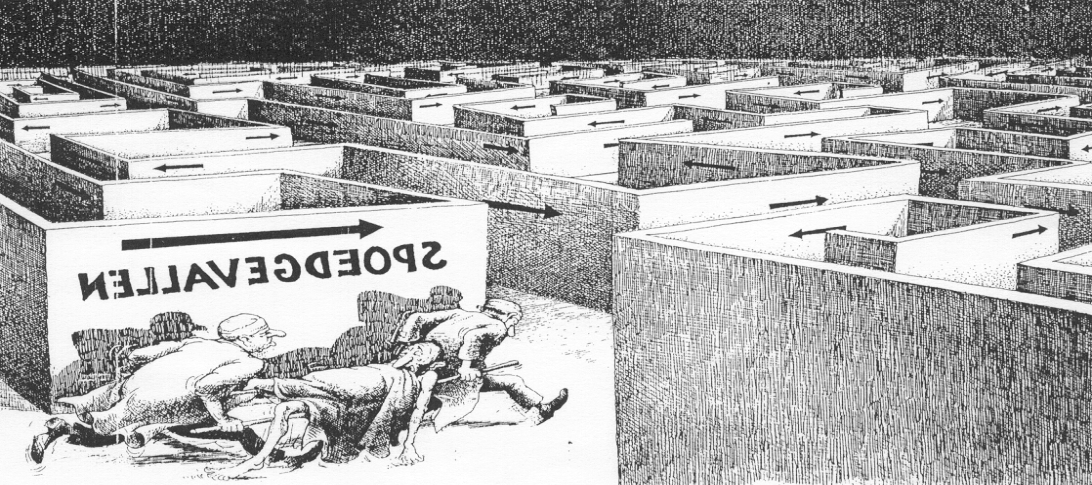 Řetězec přežití
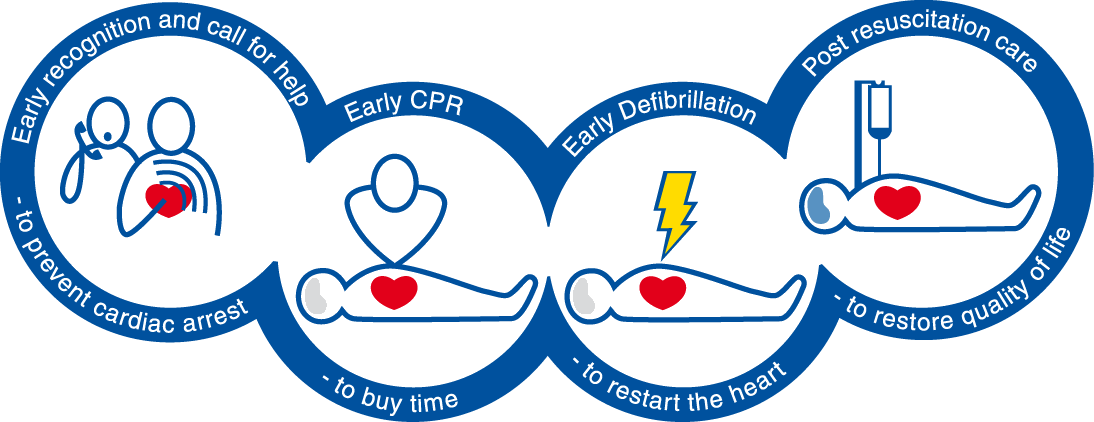 ALGORITMY KPR U DOSPĚLÝCH
C – circulation support
A – airway control
B – breathing support

E – electrocardiography 
F – fibrillation treatment
D – drugs and fluids
BLS
ALS
Postup laické první pomoci
bezpečný přístup
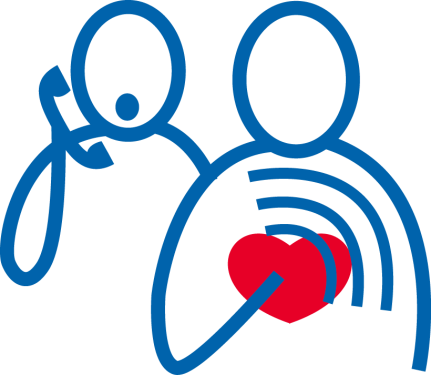 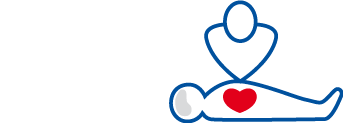 kontrola reakce
volání pro pomoc
uvolnění dýchacích cest
kontrola dýchání
volat 155 (112)
30 kompresí hrudníku
2 záchranné vdechy
Bezpečný přístup
událost

zachránce

oběť

kolemjdoucí
(divák)
bezpečný přístup
kontrola reakcí
volání o pomoc
uvolnění DC
kontrola dýchání
volat 155 (112)
30 kompresí hrudníku
2 záchranné vdechy
Kontrola reakcí
Bezpečný přístup
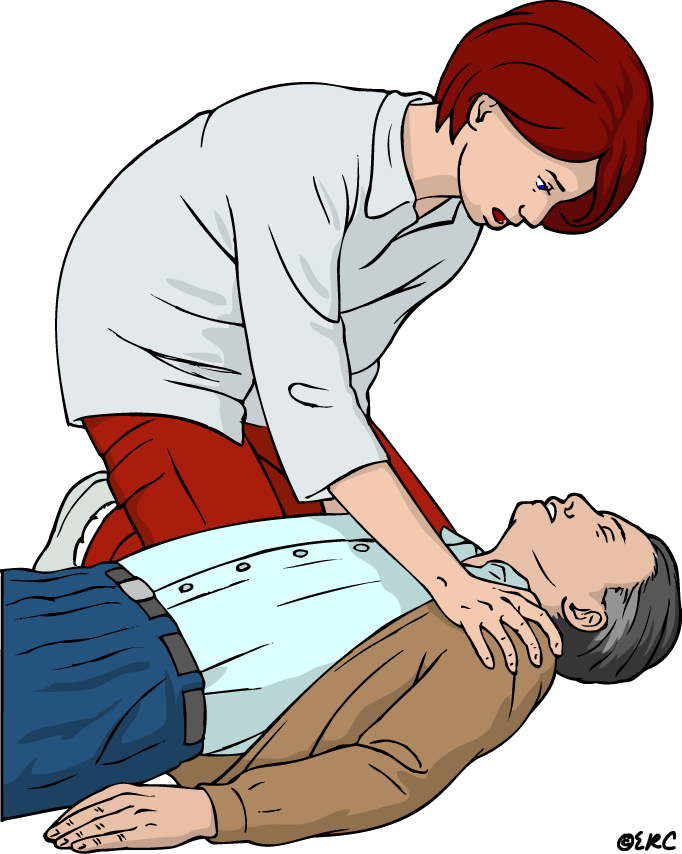 Kontrola reakcí
Volání o pomoc
Uvolnění DC
Kontrola dýchání
Volání 155 (112)
30 kompresí hrudníku
2 záchranné vdechy
Kontrola reakcí
Jemně zatřeste rameny.
Zeptejte se                        „Je vše v pořádku“.    „Jste v pořádku?“
Pokud reaguje
 Ponechejte jej, jak jste jej 
   nalezli.
 Zjistěte, „co je špatně".
 Kontrolujte pravidelně.
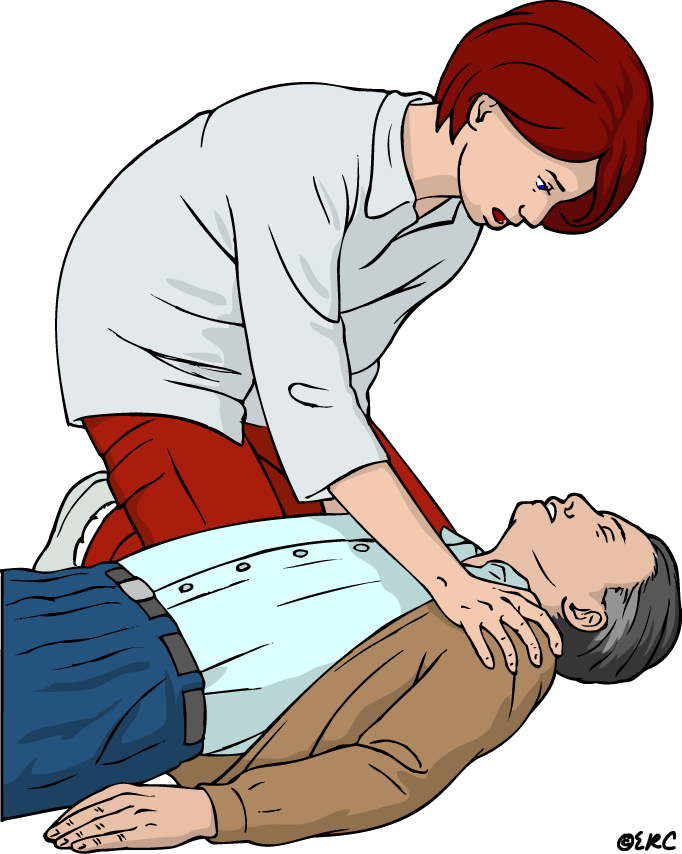 Volejte o pomoc
bezpečný přístup
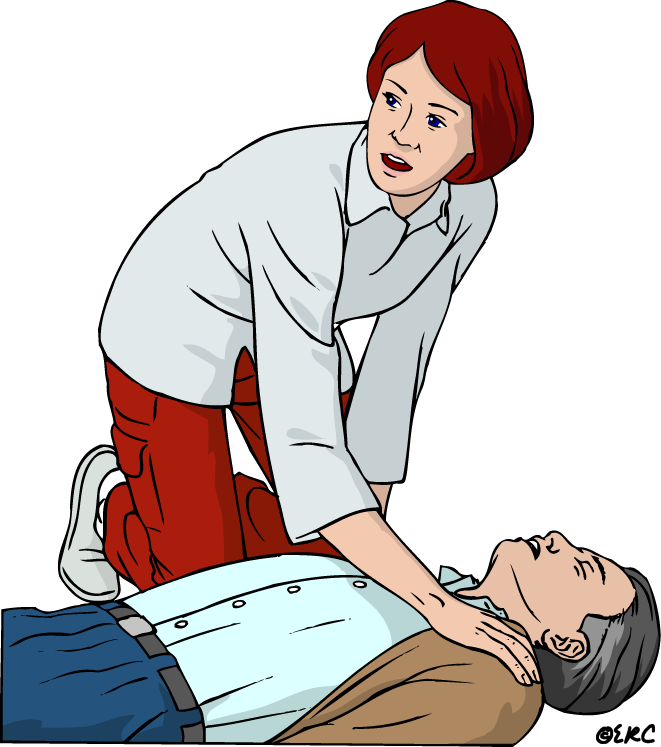 kontrola reakcí
volání o pomoc
uvolnění dýchacích cest
kontrola dýchání
volat 155 (112)
30 stlačení hrudníku
2 záchranné vdechy
Uvolnění dýchacích cest
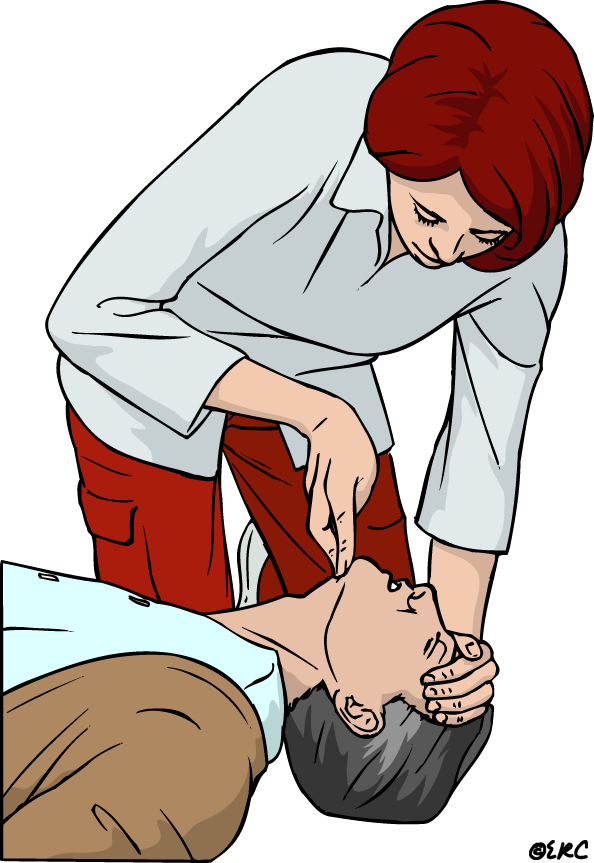 bezpečný přístup
kontrola reakcí
volání o pomoc
uvolnění dýchacích cest
kontrola dýchání
volat 155 (112)
30 stlačení hrudníku
2 záchranné vdechy
Kontrola dýchání
bezpečný přístup
kontrola reakcí
volání pro pomoc
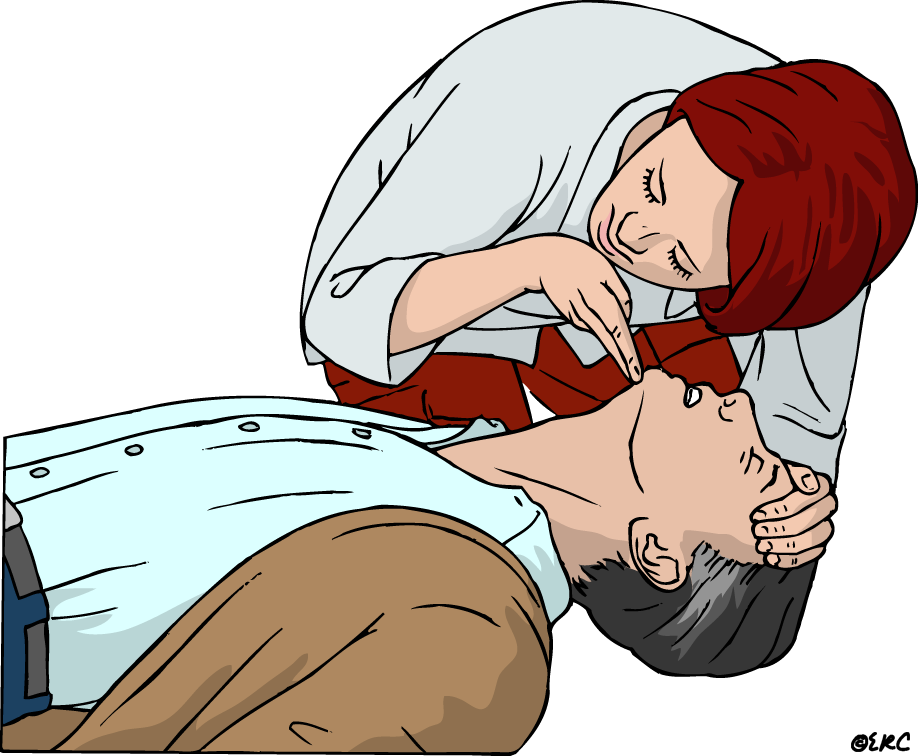 uvolnění dýchacích cest
kontrola dýchání
volat 155 (112)
30 stlačení hrudníku
2 záchranné vdechy
JAK POZNÁTE, ŽE POSTIŽENÝ NEDÝCHÁ?
přiložte tvář těsně nad ústa a nos postiženého,

sledujte, zda se hrudník pravidelně zvedá                      a klesá,

pozor na tzv. terminální “lapavé” dechy /agonální – terminální dýchání, tzv. „gasps“/,

d)	známky poruchy dýchání - akrální cyanóza, paradoxní pohyby, zatahování jugulární jamky, vysoká nebo nízká dechová frekvence (<8, >25).
Kontrola dýchání
Sleduj, poslouchej                a ciť (vidět, slyšet, cítit) NORMÁLNÍ dýchání

Nezaměňte AGONICKÉ dýchání                               s NORMÁLNÍM dýcháním
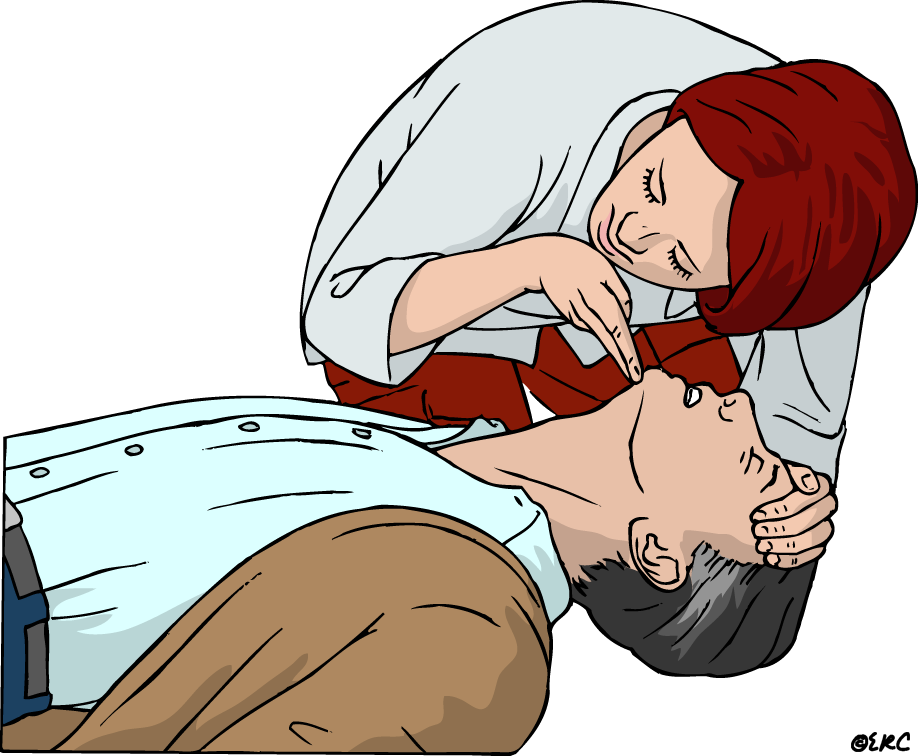 [Speaker Notes: http://www.youtube.com/watch?v=kjdUMrlqEPE
http://www.youtube.com/watch?v=_7T4p4CIOCg]
Agonické dýchání
vyskytuje se krátce po asystolii až u  40% srdečních zástav,
je popisováno jako ztížené, obtížné, hlasité dýchání a gasping – lapavé dechy, 

je rozpoznáváno jako známka srdeční zástavy!
ZPRŮCHODNĚNÍ DÝCHACÍCH CEST
otevření a vyčištění DÚ,
záklon hlavy,
trojitý manévr (???),
úder mezi lopatky,
gordonův manévr (???),
heimlichův manévr.
OTEVŘENÍ ÚST
VYČIŠTĚNÍ DÚ
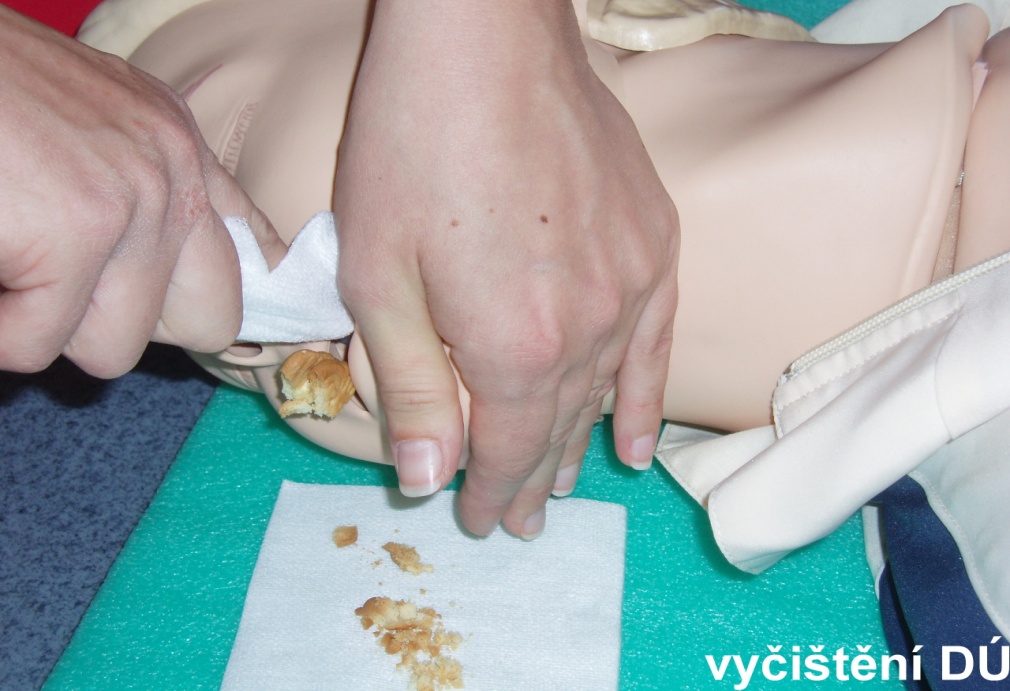 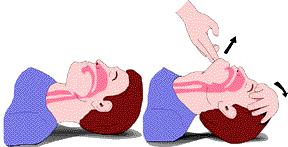 ZÁKLON HLAVY
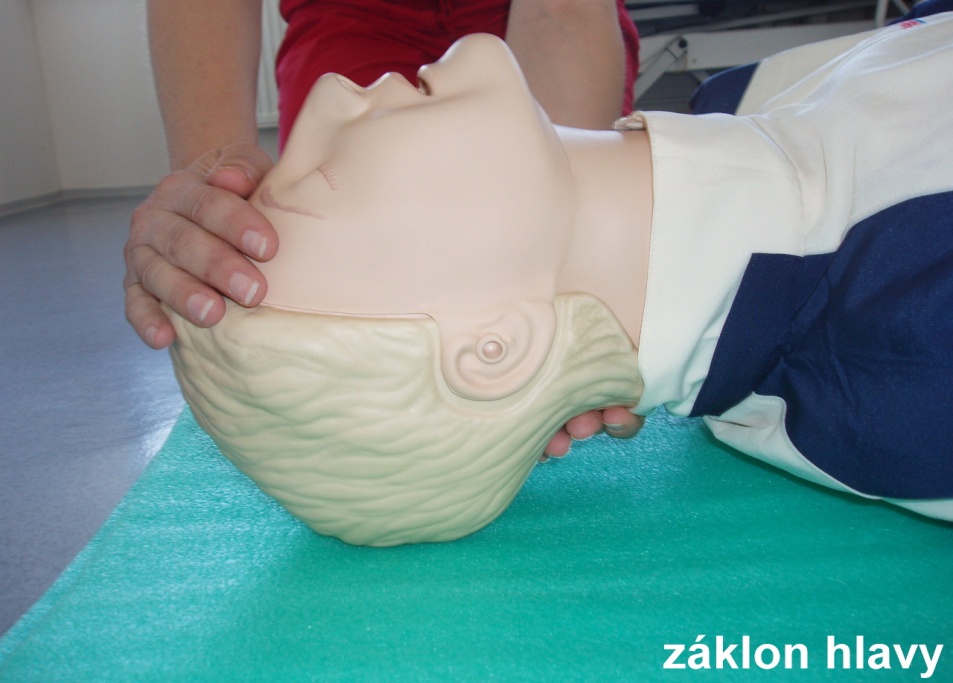 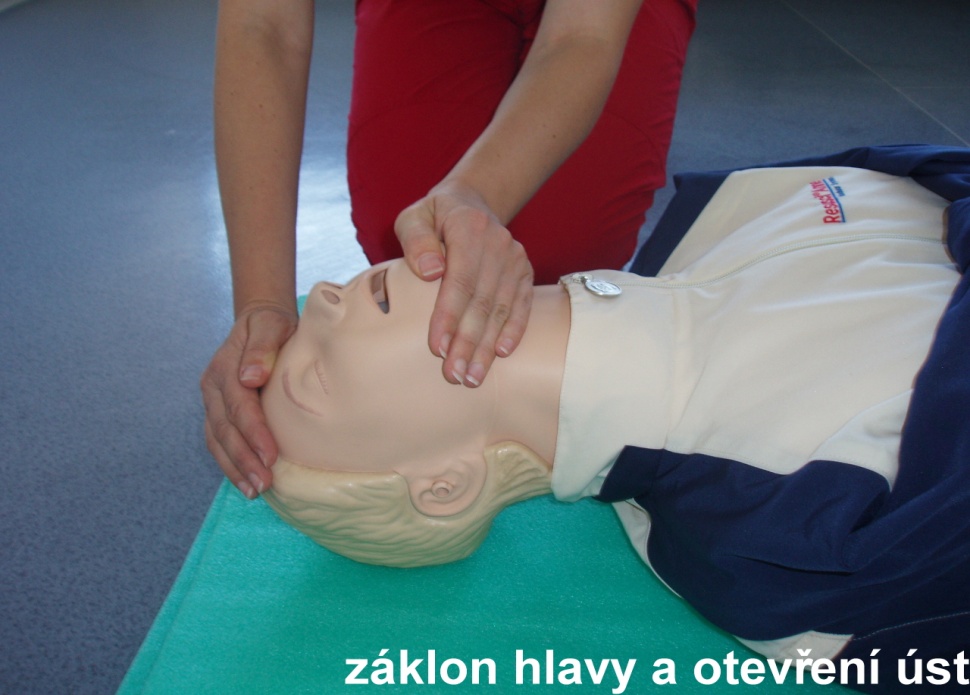 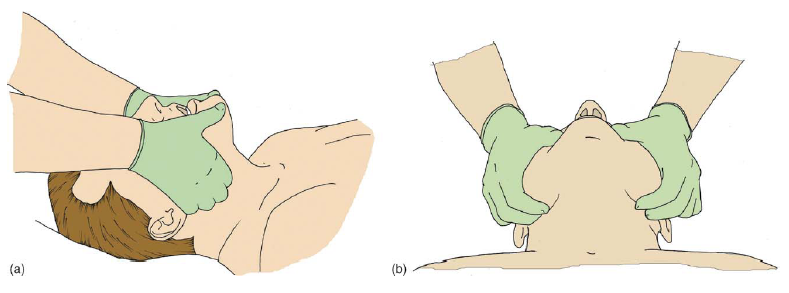 TROJITÝ MANÉVR
ÚDER MEZI LOPATKY
GORDONŮV MANÉVR
HEIMLICHŮV MANÉVR
Volání o pomoc
bezpečný přístup
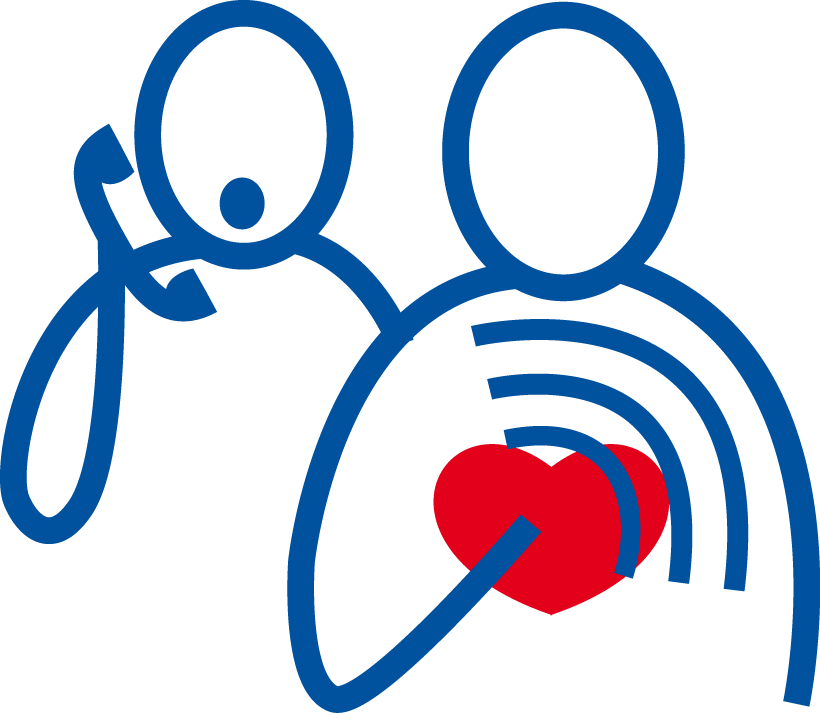 kontrola reakcí
volání pro pomoc
uvolnění dýchacích cest
kontrola dýchání
volat 155 (112)
30 kompresí hrudníku
2 záchranné dechy
30 kompresí hrudníku
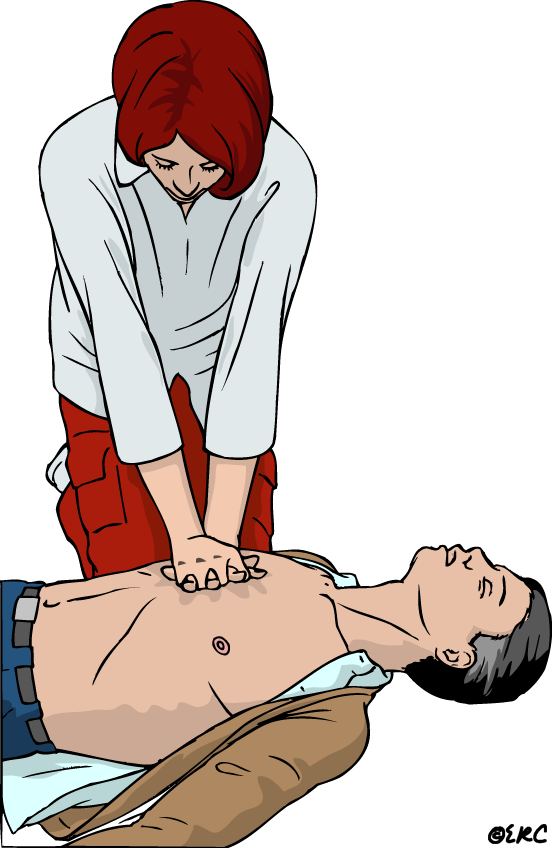 bezpečný přístup
kontrola reakcí
volání pro pomoc
uvolnění dýchacích cest
kontrola dýchání
Volat 155 (112)
30 kompresí hrudníku
2 záchranné dechy
TECHNIKA NEPŘÍMÉ SRDEČNÍ MASÁŽE, MECHANIZMUS ÚČINKU
Komprese hrudníku – masáž hrudníku
Umístěte hranu dlaně jedné ruky na střed hrudníku – hrudní kosti
Druhou ruku umístěte                     na první 
Propleťte prsty
Stlačujte hrudník
rychlost 100/min
hloubka 4 - 5 cm
Po každé kompresi: relaxace - uvolnění
Je-li to možné střídejte resuscitující každé 2 min
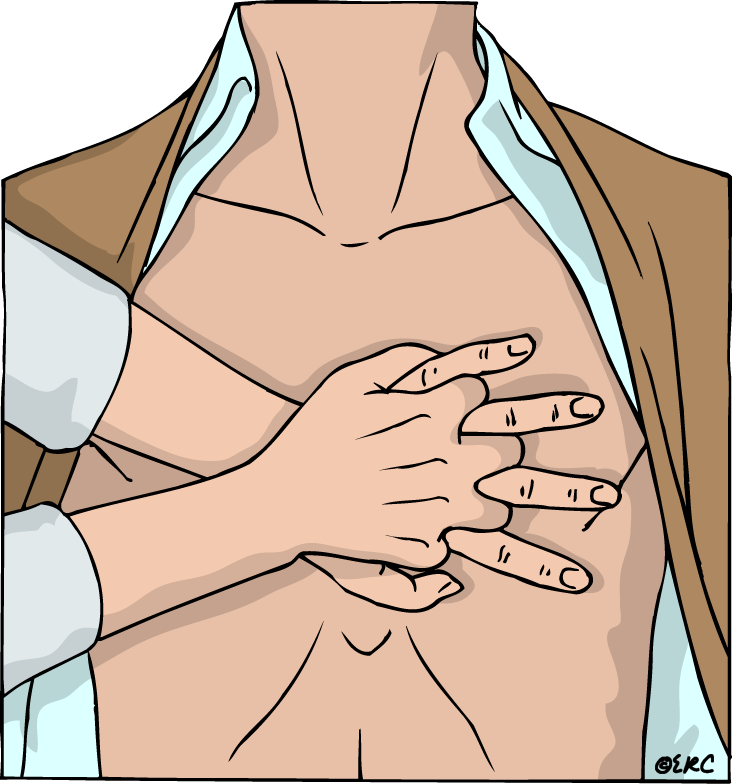 ramena, klíční kosti
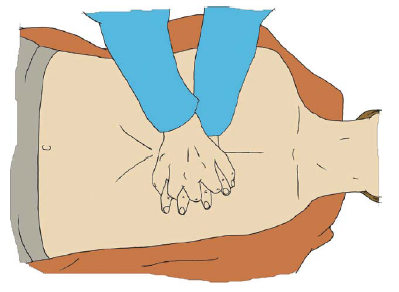 prsní kost
dolní část hrudního koše, spodní žebra
STŘED HRUDNÍKU
PREKORDIÁLNÍ ÚDER
když není okamžitě k dispozici defibrilátor
pouze profesionální zachránci
může ním být zahájena KPR v první minutě  po zástavě
dojde-li k zástavě oběhu v přítomnosti záchrance, který to hned zpozoruje (do 10s) 
někdy se jím podaří obnovit spontánní srdeční akci
úder se dělá spodní hranou ruky z výšky 
   20-30 cm na střed hrudní kosti
dle ERC 2010 se nedoporučuje vůbec
Záchranné dýchání
bezpečný přístup
kontrola reakcí
volání pro pomoc
uvolnění dýchacích cest
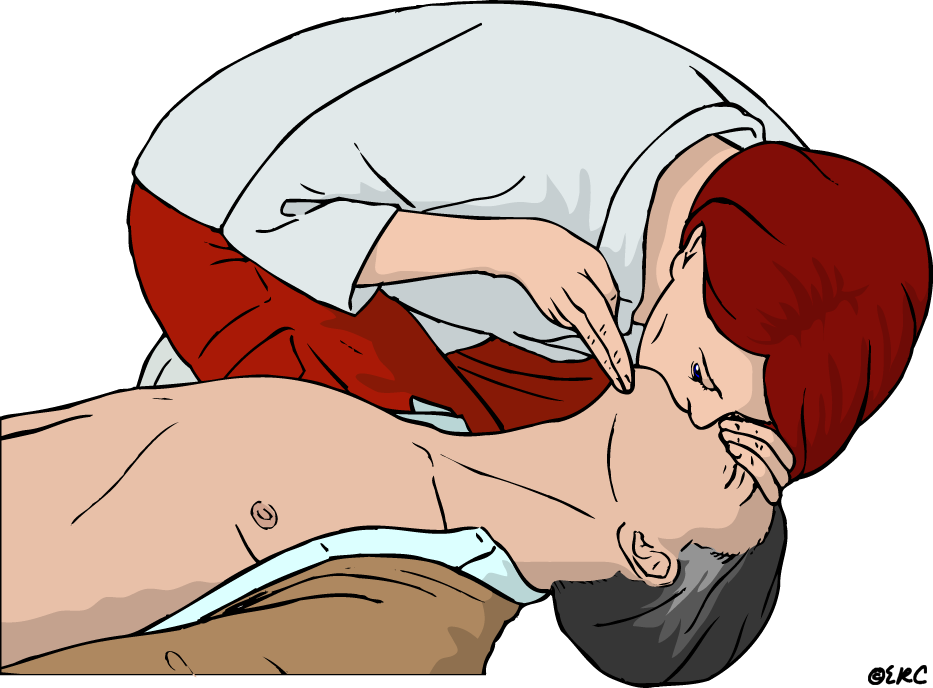 kontrola dýchání
volat 155 (112)
30 kompresí hrudníku
2 záchranné vdechy
Záchranné dýchání
stiskněte nos
nadechněte se normálně
obejměte svými ústy rty zraněného
vdechněte tak, aby                se zvedl hrudník
počkejte asi  1 sekundu
umožněte hrudníku,                     aby se navrátil                          do původní polohy (exspirační)
opakujte
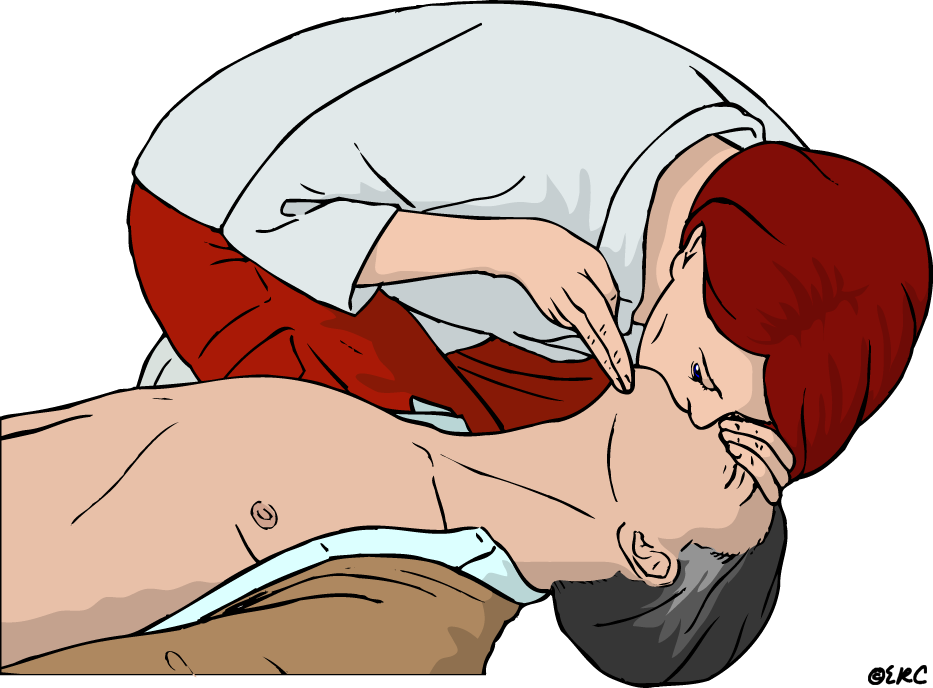 Pokračování KPR
30		:		2
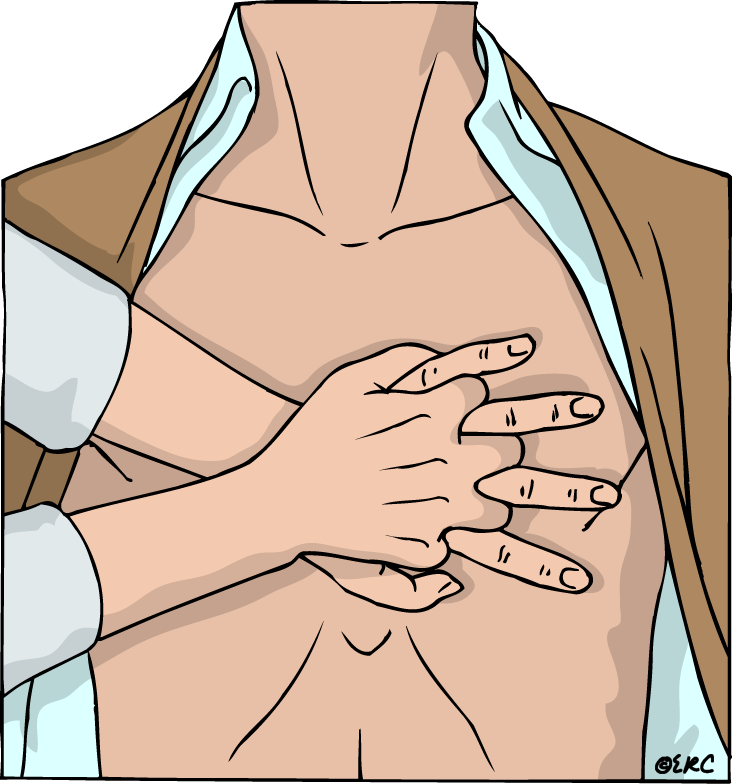 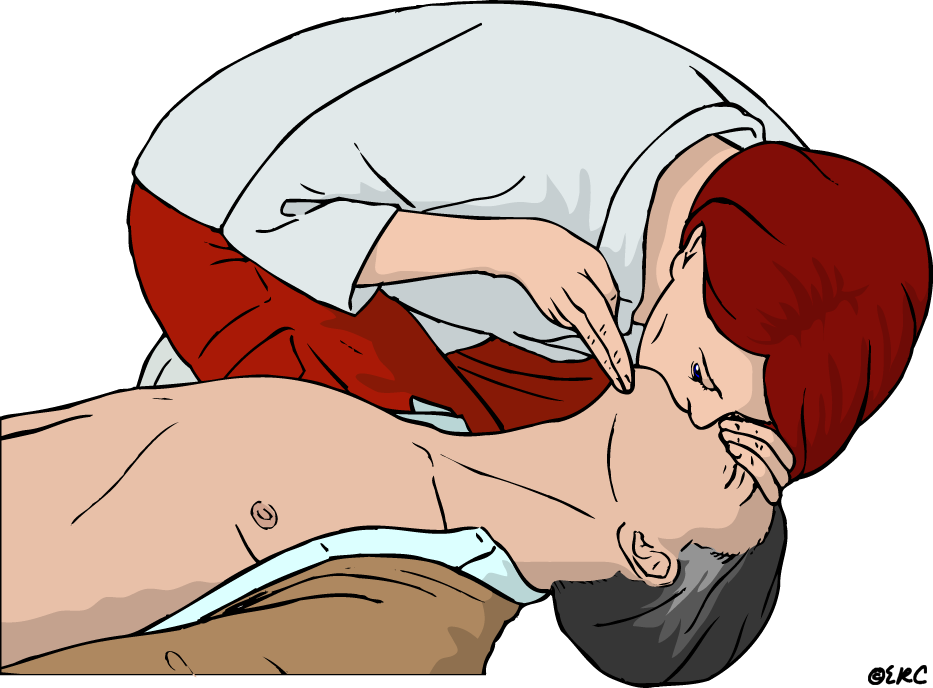 Shrnutí
bezpečný přístup
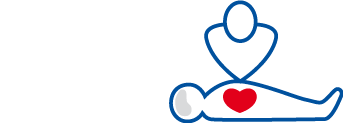 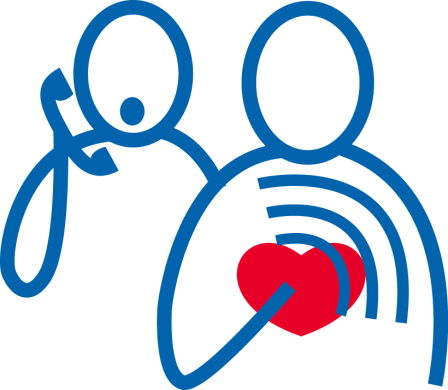 kontrola reakcí
volání pro pomoc
uvolnění dýchacích cest
kontrola dýchání
volat 155 (112)
30 kompresí hrudníku
2 záchranné vdechy
KPR u dětí
Technika KPR                     u dospělých může být využita i u dětí

Provádějte kompresi do hloubky 1/3 hrudníku
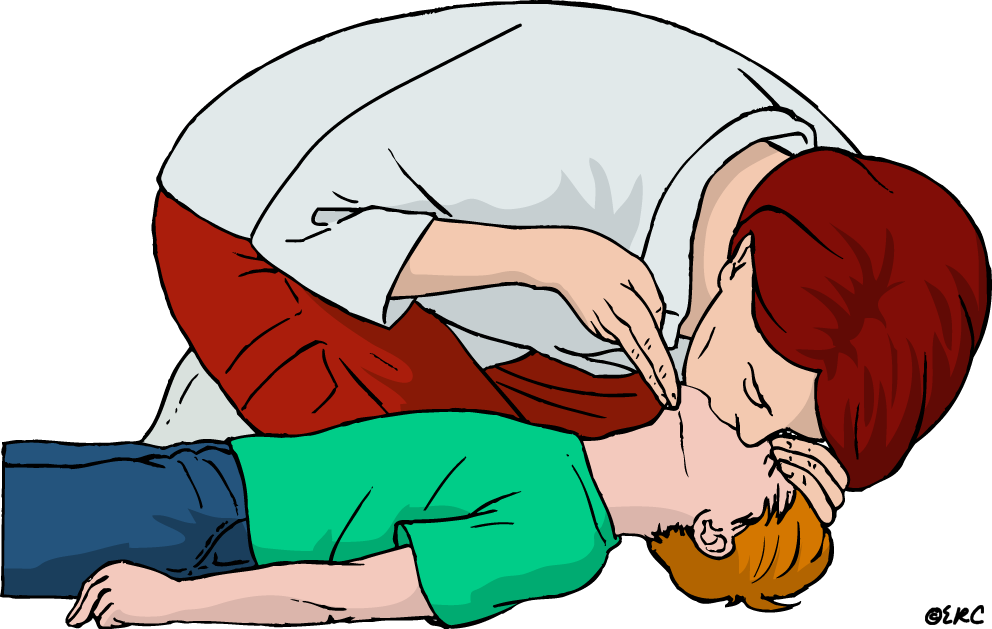 NEPŘÍMÁ SRDEČNÍ MASÁŽ U NOVOROZENCE A KOJENCE
1 zachránce použije techniku  2 prstů
2 záchranci použijí techniku 2 palců                   s obejmutím hrudníku
POMĚR KOMPRESÍ A VDECHŮ:
30:2 – jeden zachránce, laik

3:1 - NOVOROZENCI

15:2 - KOJENCI 
              a děti do 15l.
2 zachránci,
profesionálové
AED – automatický externí defibrilátor
Využívá se v přednemocniční neodkladné péči a v terénu na velkých shromážděních osob

Umožňuje i laikům provést časnou elektrickou defibrilaci u komorové fibrilace.
DEFIBRILACE
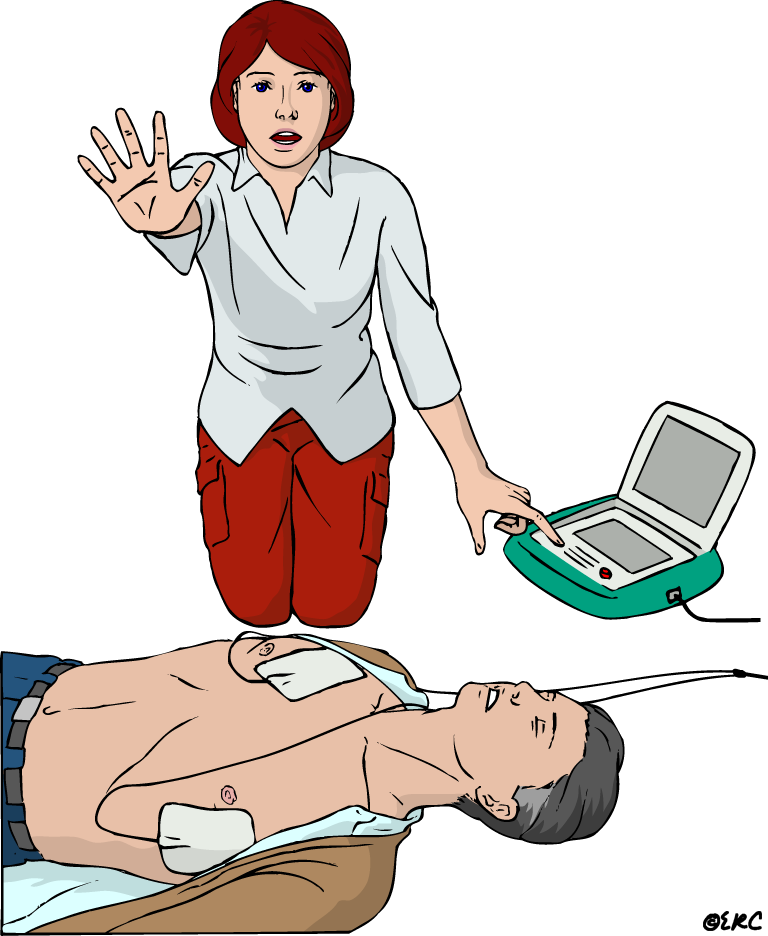 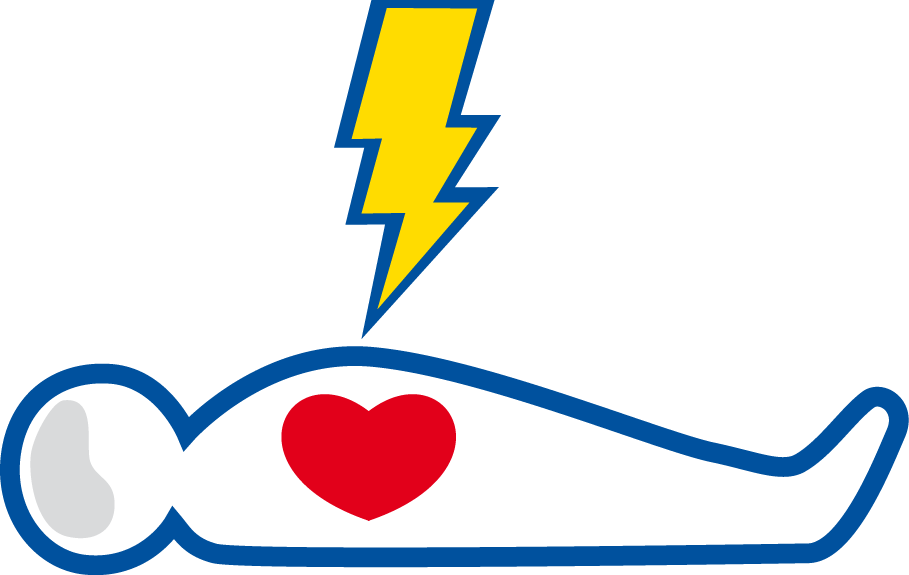 bezpečný přístup
kontrola reakcí
volání o pomoc
uvolnění dýchacích cest
kontrola dýchání
volat 155 (112)
připojit  AED
následovat hlasovou nápovědu
Zapnutí AED (Automatický externí defibrilátor)
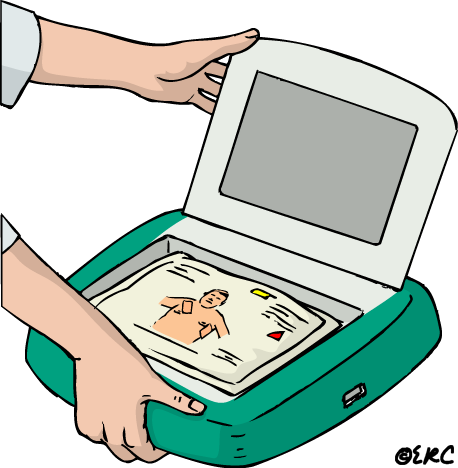 Některé AED přístroje se zapínají automaticky                      při otevření víka
Nalepení svodů                               k obnaženému hrudníku  zraněného
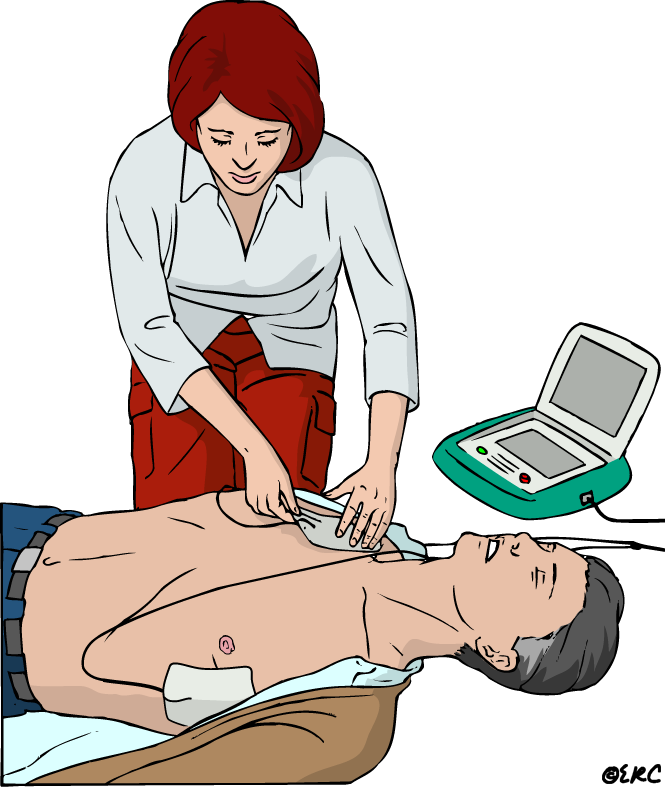 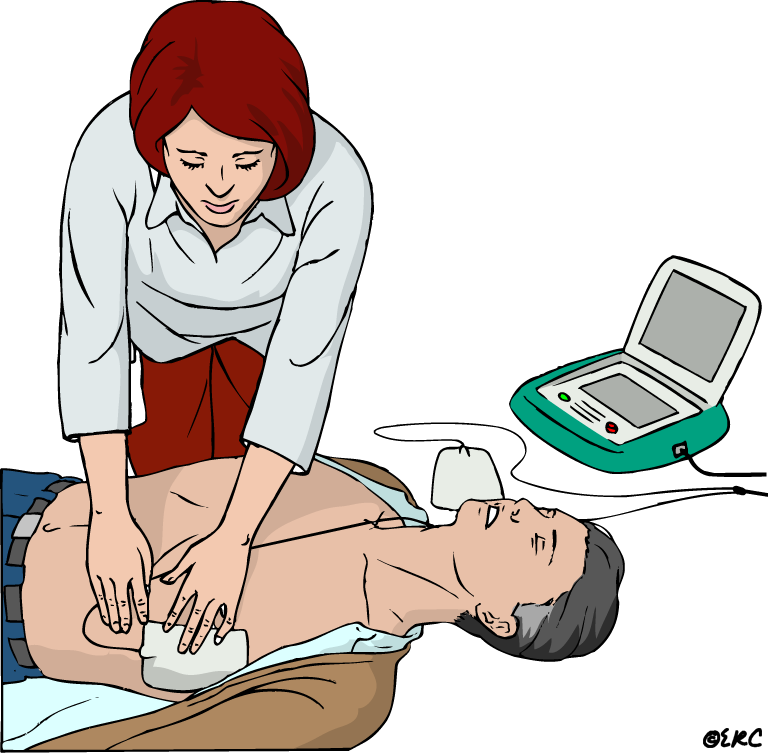 Správná poloha elektrod
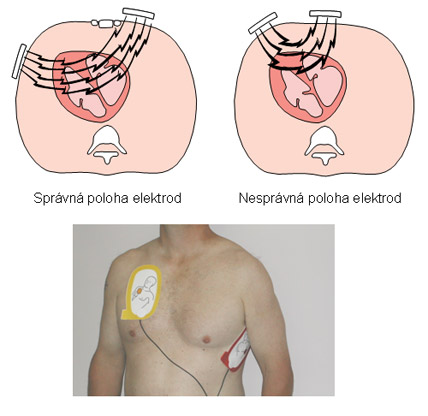 Analyzování rytmu – nedotýkejte se zraněného
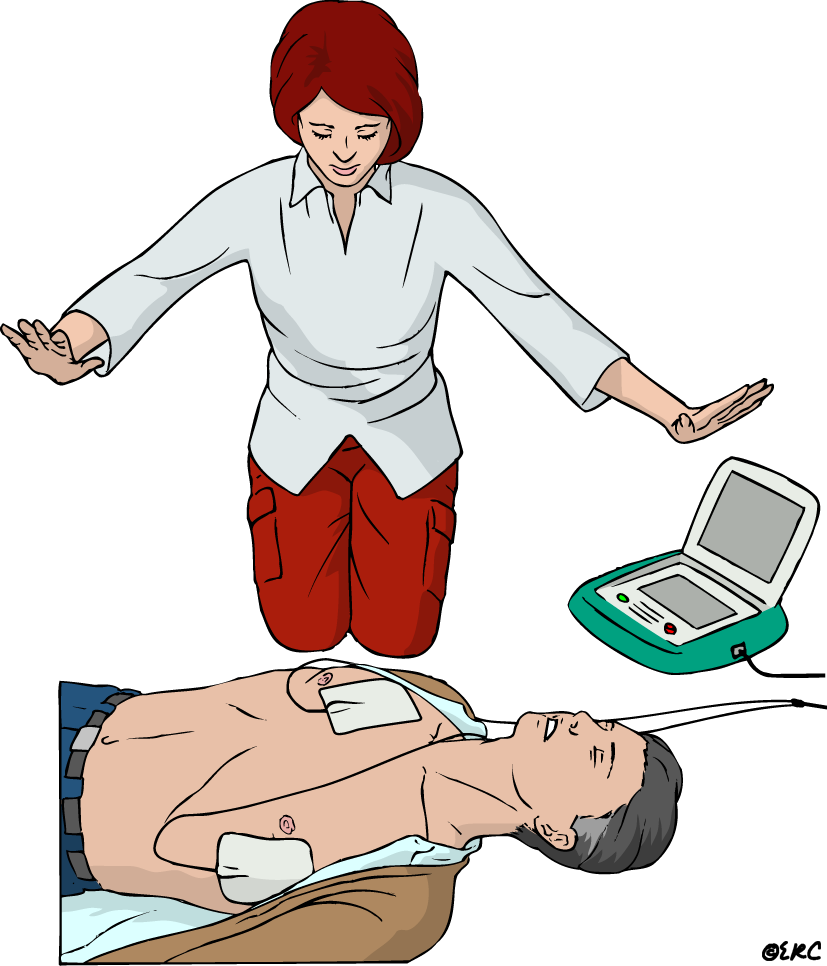 Indikování elektrošoku
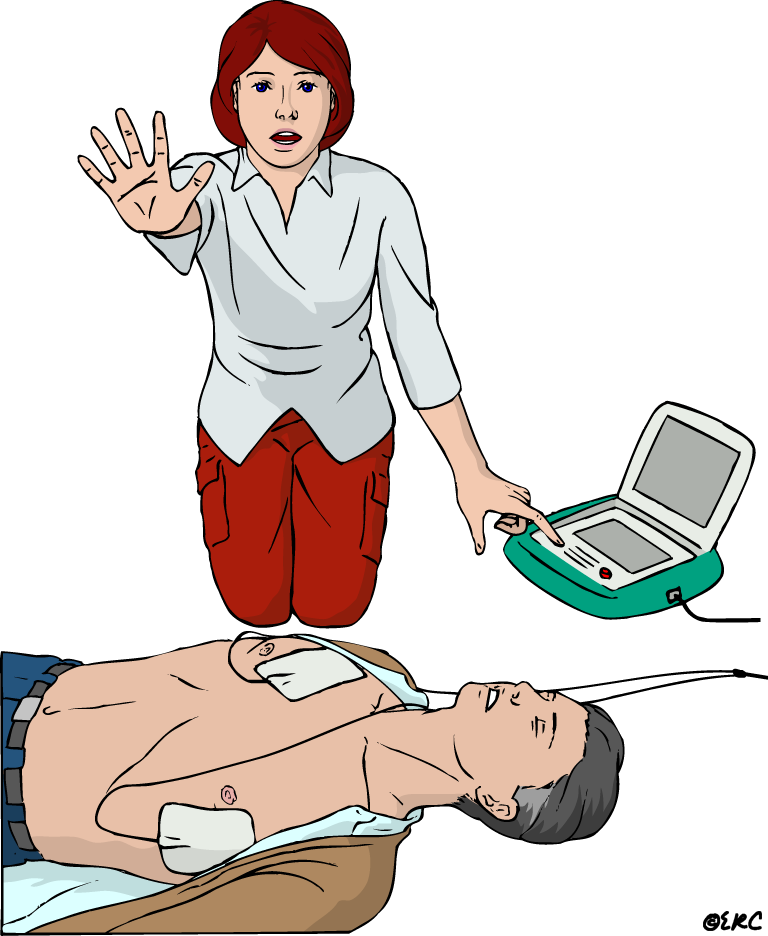 Stůjte dál                          od zraněného
Vyšlete signál
Po odeslání impulsu elektrošoku následujte instrukce AED
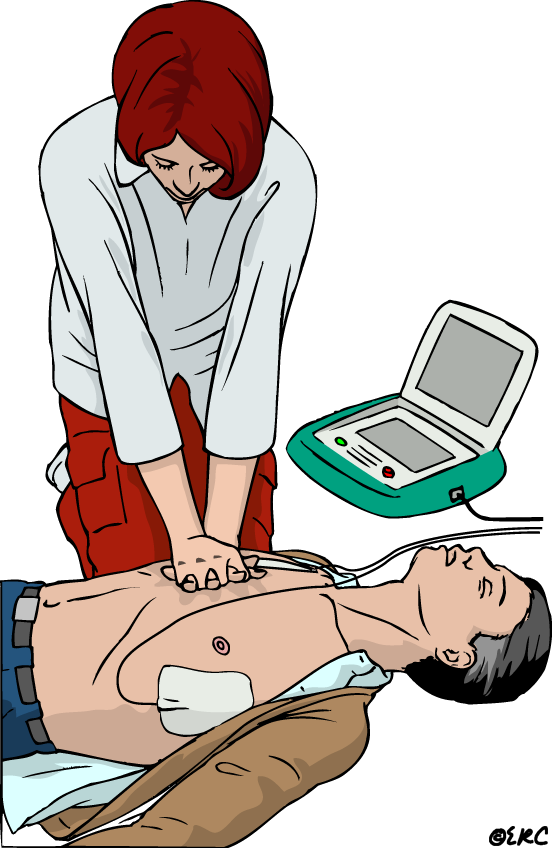 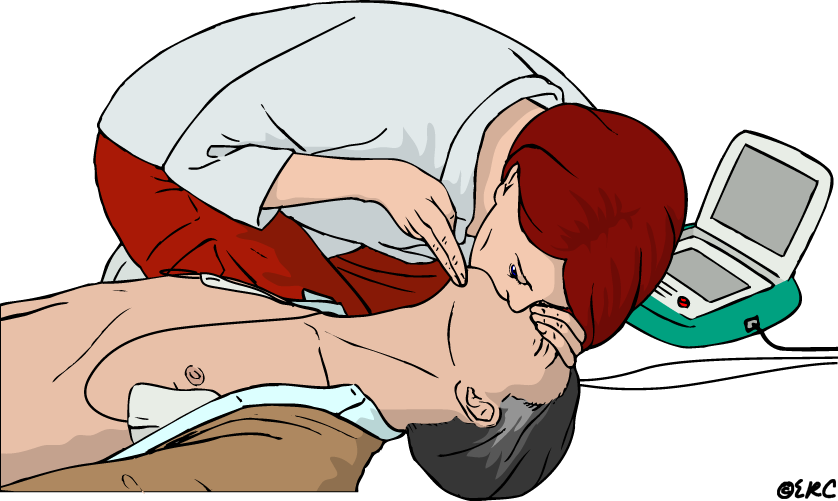 30	   :	       	2
Není-li doporučen elektrošok postupujte dle instrukcí AED
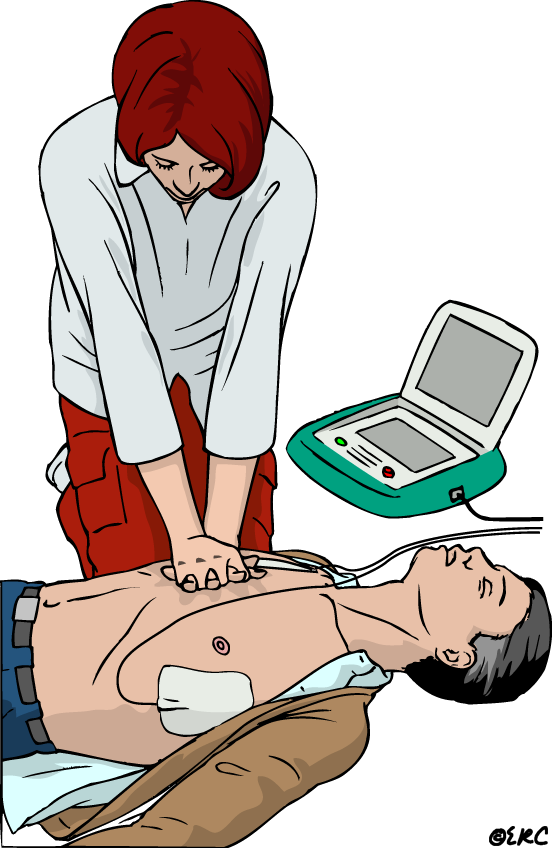 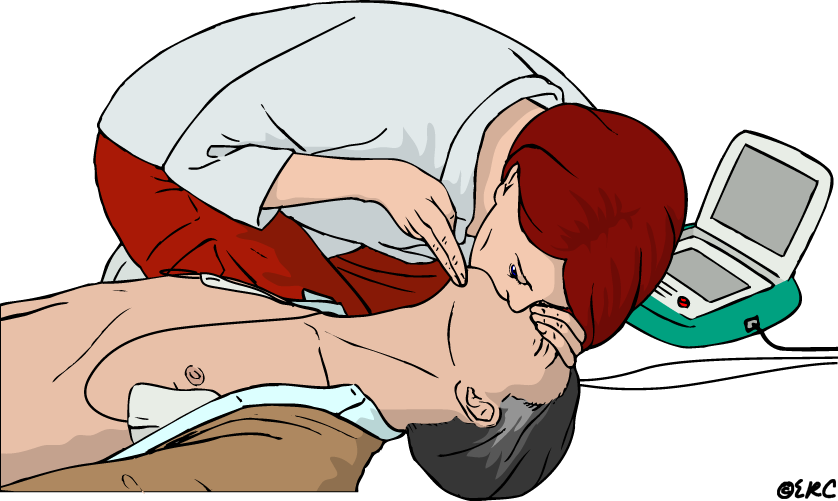 30	  :       	2
Jestliže oběť (zraněný) začne normálně dýchat uložte                     jej do Stabilizované                              či Rautekovy polohy (zotavovací)
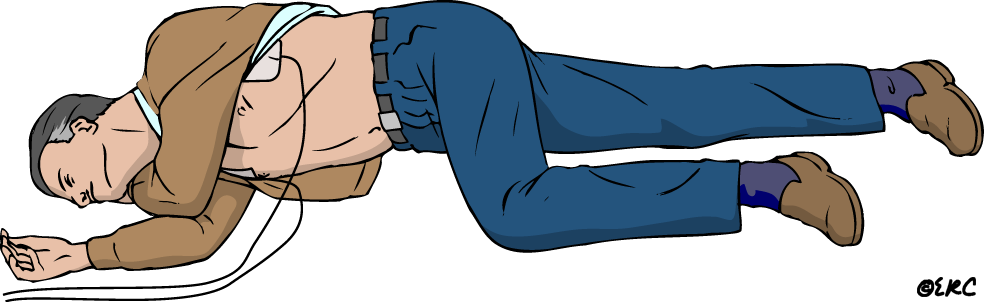 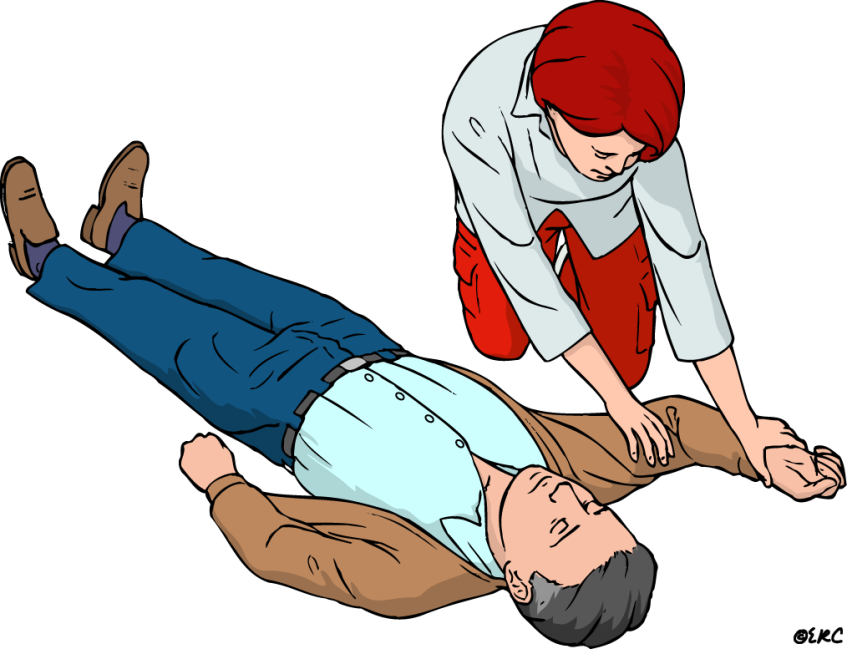 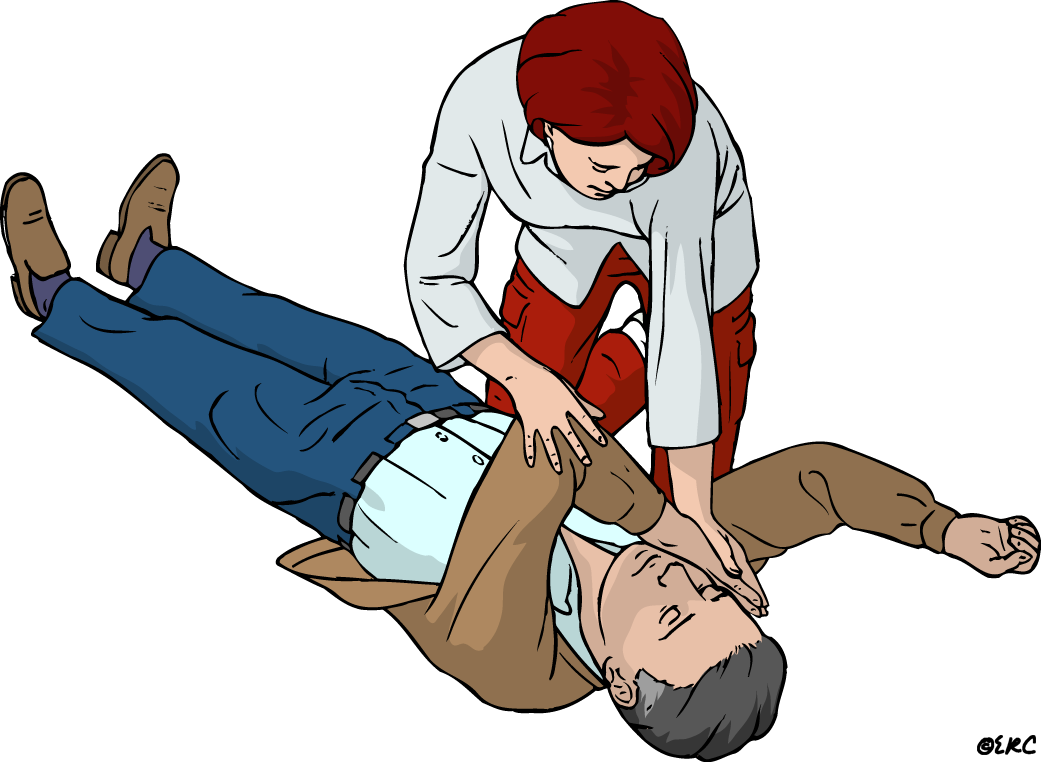 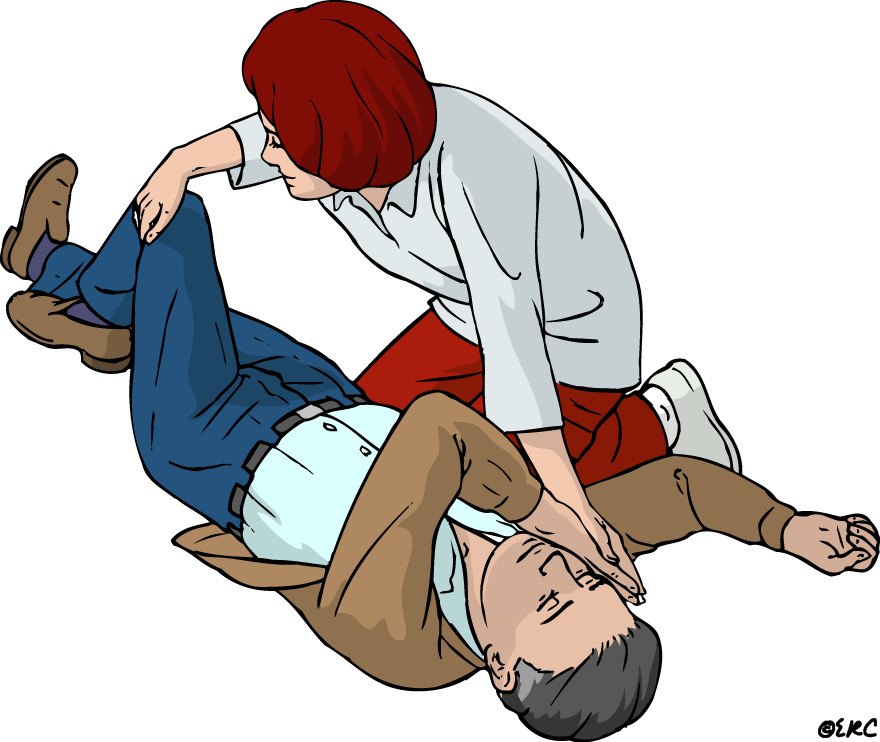 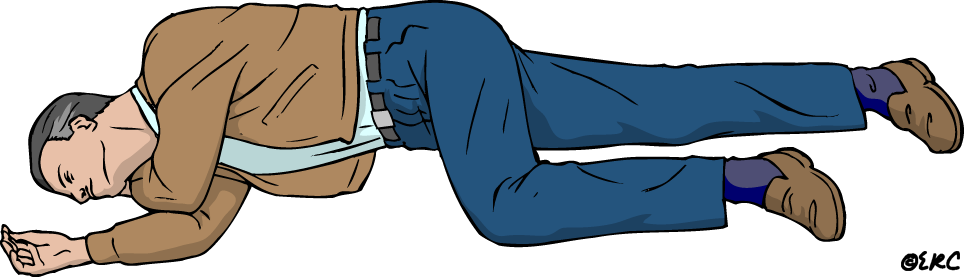 AED u dětí
věk > 8 let
Použijte AED jako                  u dospělých
 věk  1-8 let
Použijte dětské svody - náplasti jsou-li                      k dispozici – jinak použijte totožné jako pro dospělé)
 věk < 1 rok
použijte AED pouze uvádí-li to výrobce  jako bezpečné
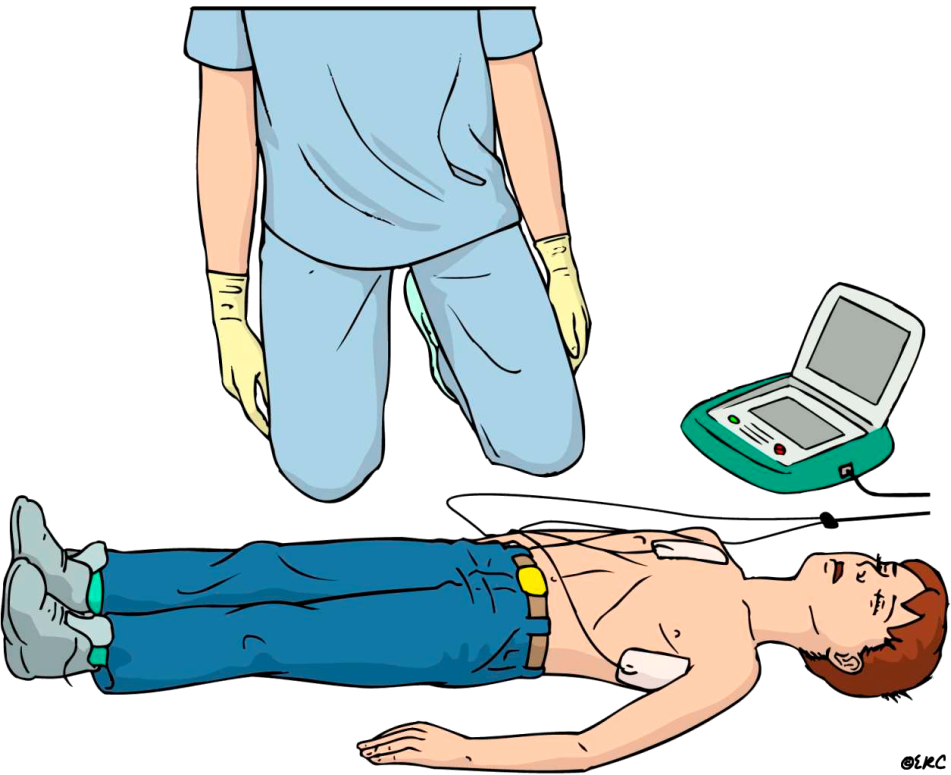 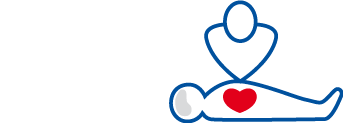 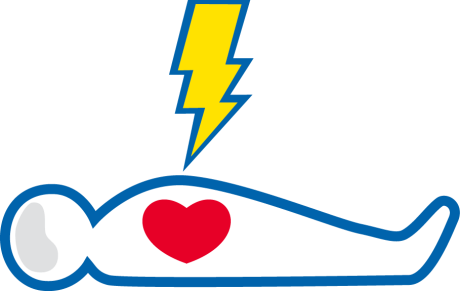 Bezpečný přístup
Bezpečný přístup
Kontrola reakcí
Kontrola reakcí
Volání o pomoc
Volání o pomoc
Uvolnění dýchacích cest
Uvolnění dýchacích cest
Kontrola dýchání
Kontrola dýchání
Volat 155 (112)
Volat 155 (112)
30 kompresí hrudníku
Zapojení AED
2 záchranné vdechy
Následuj  hlasovou nápovědu
Shrnutí – užití AED
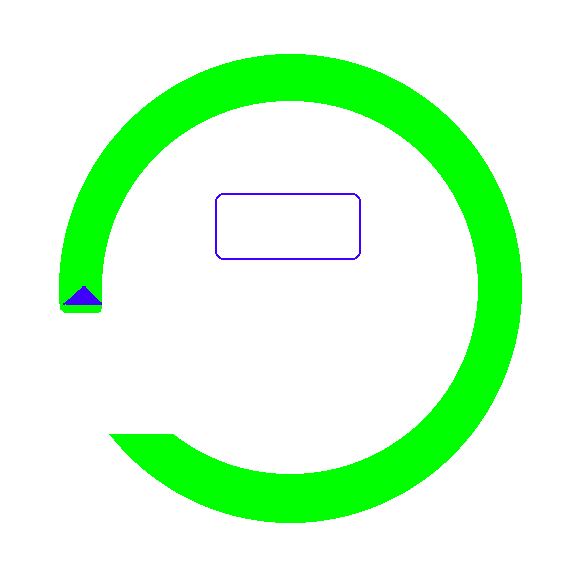 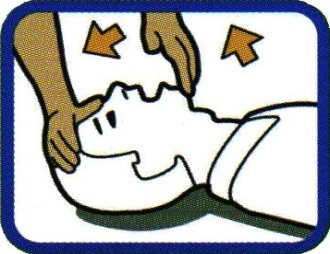 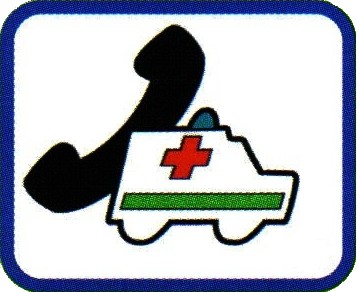 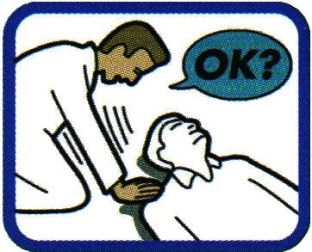 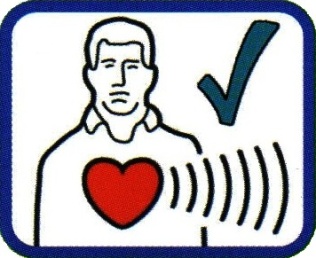 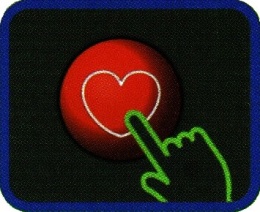 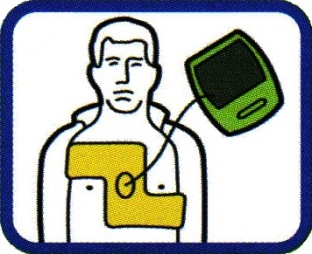 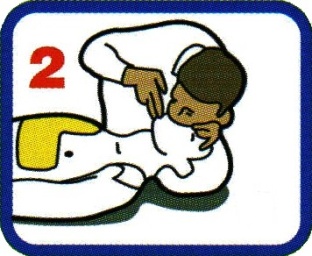 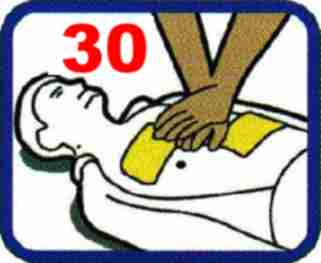 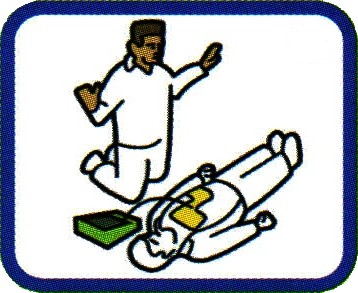 Autor: Ing. Ivo Skopal
Pamatujte, 
vždy je lepší litovat, že jste něco udělali, 
než litovat, že jste nic neudělali.
DĚKUJI ZA POZORNOST 